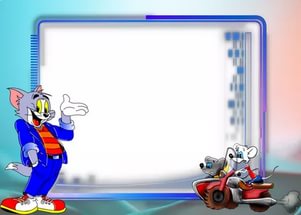 “Балалық шақта қауіпсіз     
                                      интернет”
Информатика пәнінің мұғалімі:Хозай Назым
Сабақтың барысы:
1.Таныстыру бөлімі
2.Иә-Жоқ  сұраққа жауап беру
3.Адасқан   әріптер 
4.Интернеттің пайдасы мен зияны
4.Сөзжұмбақ шешу
5.Қортынды
II-Бөлім.Иә/Жоқ
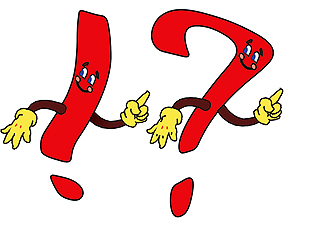 I-Топ
1 – сұрақ: “ІNFORMATION” латын сөзі мәлімет дегенді білдіреді ме? 2-сұрақ: Ақпарат тасушы – сигнал болып табыла ма? 3-сұрақ: Мәтін, радио арқылы хабар, арифметикалық мысал графикалық ақпаратқа жата ма? 4-сұрақ: Жүйелік бағдарламалардың негізгі болып интерфейс табыла ма? 5-сұрақ: Суретте көрсетілген сканерде кез келген кескінді сканерлегеннен кейін графикалық бағдарламаларда өңдеуге бола ма? 6-сұрақ: Суретте көрсетілген қатқыл диск басқаша винчестер деп атала ма7-сұрақ: 4 қайталау операторы бар ма8-сұрақ: Case шартты оператордың көмекші сөзі ме? 9-сұрақ: If сөзінің аудармасы әйтпесе ме?10- сұрақ: While қайталау операторы ма?
Жауаптары:
1 – сұрақ: “ІNFORMATION” латын сөзі мәлімет дегенді білдіреді ме? (иә)2-сұрақ: Ақпарат тасушы – сигнал болып табыла ма? (иә)3-сұрақ: Мәтін, радио арқылы хабар, арифметикалық мысал графикалық ақпаратқа жата ма? (иә)4-сұрақ: Жүйелік бағдарламалардың негізгі болып интерфейс табыла ма? (жоқ) 5-сұрақ: Суретте көрсетілген сканерде кез келген кескінді сканерлегеннен кейін графикалық бағдарламаларда өңдеуге бола ма? (иә)6-сұрақ: Суретте көрсетілген қатқыл диск басқаша винчестер деп атала ма? (иә) 7-сұрақ: 4 қайталау операторы бар ма? (жоқ)8-сұрақ: Case шартты оператордың көмекші сөзі ме? (жоқ)9-сұрақ: If сөзінің аудармасы әйтпесе ме? (жоқ)10- сұрақ: While қайталау операторы ма? (иә)
II-Топ
1-сұрақ: 1642 жылы алғаш қосу машинасын француз математигі Блез Паскаль ойлап тапты ма? 2-сұрақ: ЕNIAC –тың (І ЭЕМ) салмағы 1 т болды ма? 3-сұрақ: Монитор бетіндегі түрлі түсті нүктелер пиксельдер деп атала ма? 4-сұрақ: Пернетақтаның регистрін ағылшын алфавитінен орыс алфавитіне ауыстыру: Alt+Ctrl ма?5-сұрақ: Суретте көрсетілген қапшық немесе бумада бірдей атпен, бірақ әр түрлі уақытта сақталған файл (құжат) сақтауға бола ма? 6-сұрақ: Пернетақтада абзацтан жазу пернесі Сарs Lock болып табыла ма? 7-сұрақ: Case таңдау операторы ма? 8-сұрақ: If қайталау операторы болып табыла ма? 9-сұрақ: While сөзінің аудармасы үшін бе? 10-сұрақ: 1-ге кеміту downto арқылы жүре ме?
Жауаптары:
1-сұрақ: 1642 жылы алғаш қосу машинасын француз математигі Блез Паскаль ойлап тапты ма? (иә)2-сұрақ: ЕNIAC –тың (І ЭЕМ) салмағы 1 т болды ма? (жоқ 30т)3-сұрақ: Монитор бетіндегі түрлі түсті нүктелер пиксельдер деп атала ма? (иә)4-сұрақ: Пернетақтаның регистрін ағылшын алфавитінен орыс алфавитіне ауыстыру: Alt+Ctrl ма? (жоқ)5-сұрақ: Суретте көрсетілген қапшық немесе бумада бірдей атпен, бірақ әр түрлі уақытта сақталған файл (құжат) сақтауға бола ма? (жоқ)6-сұрақ: Пернетақтада абзацтан жазу пернесі Сарs Lock болып табыла ма? (жоқ) 7-сұрақ: Case таңдау операторы ма? (иә)8-сұрақ: If қайталау операторы болып табыла ма? (жоқ) 9-сұрақ: While сөзінің аудармасы үшін бе? (жоқ) 10-сұрақ: 1-ге кеміту downto арқылы жүре ме? (иә)
Адасқан әріптер
I-Топ:
1.Т ЕФИЙНЕСP
2. В Р Д Й А Е Р
3. Р И П Р Н Е Т
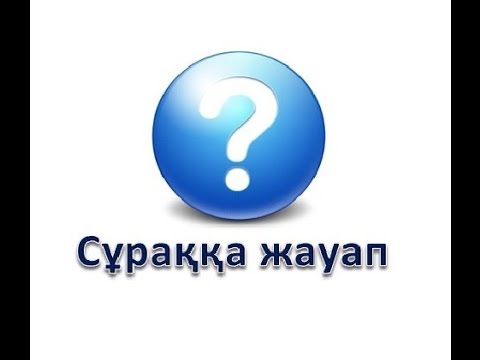 Жауаптары:
Т ЕФИЙНЕСP -ИНТЕРФЕЙСВ Р Д Й А Е Р- ДРАЙВЕРР И П Р Н Е Т-ПРИНТЕР
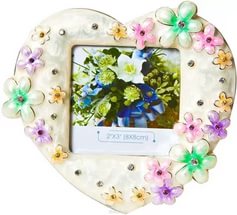 II-Топ:
1.I W D W O S N 
2. R M D D O V 
3. F O I F E C
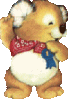 Жауаптары:
I W D W O S N- WINDOWSR M D D O V- DVDROM F O I F E C- OFFICE
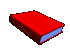 Интернеттің зияны:
Ғаламтор! Ғаламтор… Кейде жақсы, кейде… жаман тор! Техниканың дамып кеткені сондай, уақытымыздың көбі жанымызға жақын жандардың жанында емес, ғаламтордың алдында мониторға телмірумен өтіп кететін күндеріміз болады. Ой-санасы, жеке пікірі қалыптасқан, ерік-жігері мен таңдау мүмкіндігі бар адам болсақ та, дәл осы ғаламтор алдында дәрменсіздік танытып жатамыз. Біздің әрекетіміз осындай, ал ой-санасы қалыптаспаған, ақ пен қараны ажырата алмайтын балаларымыздың әрекеті қандай болмақ?Ақиқатымен қоса жалған ақпараты қатар жүретін ғаламтор балаларымызды жақсылыққа да, жамандыққа да итермелеуі мүмкін. Ғаламтор бетінде әдемі өле білуді, ашығу арқылы арықтауды және басқа жаман әдетке үйрететін сайттар қатары қаншама?! Сананы улайтын дұрыс емес ақпараттар ой-пікірі қалыптаспаған баланың денсаулығына, жан дүниесіне, тұлғалық дамуына кері әсерін тигізеді.
Ғаламтор алдына отыру ережесі:
Электронды поштаңызға бейтаныс адамнан Word немесе Excel түрінде келген файлды ашпас бұрын, вирусын тексеріп алу керек.
        Әлеуметтік желілердегі парольді ешқашан ешкімге беруге болмайды. 
Парольді есте сақталуы қиын сандар мен сөздерден құрау керек.
III.Ғаламторда жеке басқа қатысты мәліметтерді көрсетпеу керек және ник, яғни бүркеншік ат қолданған жөн.
Ғаламторда танысқан кез келген бейтаныс адаммен кездесуден қорқу керек.
Егер ғаламтордағы әлдебір сайтқа тіркелу керек болса, жеке басқа қатысты ақпараттарды беруге болмайды.Ғаламтордағы барлық ақпараттарға сене беруге болмайды. Ақпараттың дұрыс-бұрыстығына көз жеткізіп алу керек.
Сақтансаң сақтаймын!
Мәселен,7-8 жас аралығындағы бала ата-анасы отыруға рұқсат етпейтін сайт немесе әлеуметтік желілерге кіруге тырысады. Олар аңғал, сенгіш болып келеді, сол себепті ата-ана ғаламторды қолдану мүмкіндігін шектейтін немесе жұмыста отырып үйде баласының ғаламторда не көріп, не оқып отырғанын бақылай алатын бағдарламаларды қолдануы керек. Нәтижесінде бала өзінің үнемі бақылауда екенін түйсінеді.
Кеңес:
Ғаламторға кірудің үй жағдайындағы ережелер тізімін жасаңыз және оның орындалуын талап етіңіз.Балаңыздан компьютер алдында отырғанда уақыт режимін сақтауын талап етіңіз. Сіз оны бақылағыңыз келгендіктен емес, оның қауіпсіздігі үшін уайымдайтындықтан қадағалайтындығыңызды және оған қашан да көмектесуге әзір екендігіңізді көрсетіңіз.Ғаламтор желісіне қосылған компьютер отбасы мүшелеріне ортақ бөлмеде, ата-ананың бақылауында болуы керек.Балаңыздың өзінің жеке электронды поштасы болмас үшін, отбасылық электронды пошта ашып қойыңыз.
9-12 жас аралығындағы балағаламтордан қандай ақпарарт алуға болатынын біледі. Олардың ән тыңдап, әлдене оқуға ниеттенуі де қалыпты жағдай. Ғаламтордағы ата-ана бақылауы (Родительский контроль) арқылы керексіз материалдарды бұғаттап тастауға болатынын естен шығармаңыз.КеңесЖоғарыда жазылған кеңестер осы жастағы балаларға да қатысты. Қосымша: балаңызға Ғаламтордағы кіруге болмайтын сайттар туралы және неге кіруге болмайтынын айтыңыз.Электронды поштасының парольін беруін талап етіңіз және ол оның бейтаныс адамдармен сөйлеспейтініне көз жеткізу үшін керек екендігін түсіндіріңіз.Балаңызға Ғаламтордағы сайттардың бәрі бірдей жақсылыққа үндемейтінін, ақ пен қараны ажырата білуді үйрену керек екендігін түсіндіріңіз.
13-17 жас аралығындағы бала белсенді түрде іздеу тетігін басып, электронды поштаны қолданады және достарымен өзара хабарлама алмасып, компьютеріне музыка мен фильмдер жүктейді. Ұлдар барлық шектеудің шекарасын бұзып, Ғаламтордағы құмар ойындарына қызығып, «үлкендерге арналған» сайттарды қарағанды жақсы көреді. Бұл жастағы балаларды бақылау ата-ана үшін қиынға соғады, себебі балалары Ғаламтордың қыр-сырын ата-аналарынан да жақсы білуі мүмкін.КеңесЖоғарыда жазылған кеңестер осы жастағы балалардың ата-аналарына да қатысты. Қосымша: балаңыз қандай сайт пен әлеуметтік желіде көбірек отыратынын білуіңіз керек және олар көп отыратын сайт пен әлеуметтік желілерді жақсылап зерттеңіз.
1-Топ.Сөзжұмбақ
1) Батырманы басасың,
         Қажетіңді ашасың.
                                                (………..)
    2) Компьютермен енеді,
          Қағазға басып береді.
                                                  (………..)
Жауабы:
1) Батырманы басасың,
     Қажетіңді ашасың.
                               («Еnter» батырмасы)
  2) Компьютермен енеді,
     Қағазға басып береді.
                                  (Принтер)
2-Топ:
1) Ақпаратты сақтап таратқан,
         Жұртты өзіне қаратқан
                                         (…………….)

2)Бұтақ орнында мың бір инесі,
       Компьютер жаны мекені 
                                           (…………….)
Жаптары:
1) Ақпаратты сақтап таратқан,
    Жұртты өзіне қаратқан
                  
                           (Тасымалдаушы дискілер)
I-Топ.Интернеттің пайдасы
II-Топ.Интереттің зияны
Сөзжұмбақ құрастыр